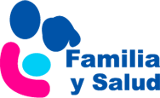 ¿Para qué sirve la dieta sin gluten?
Rafael Martín Masot. PediatraLaura García Soto. Pediatra
Eduardo Ortega Páez. Pediatra
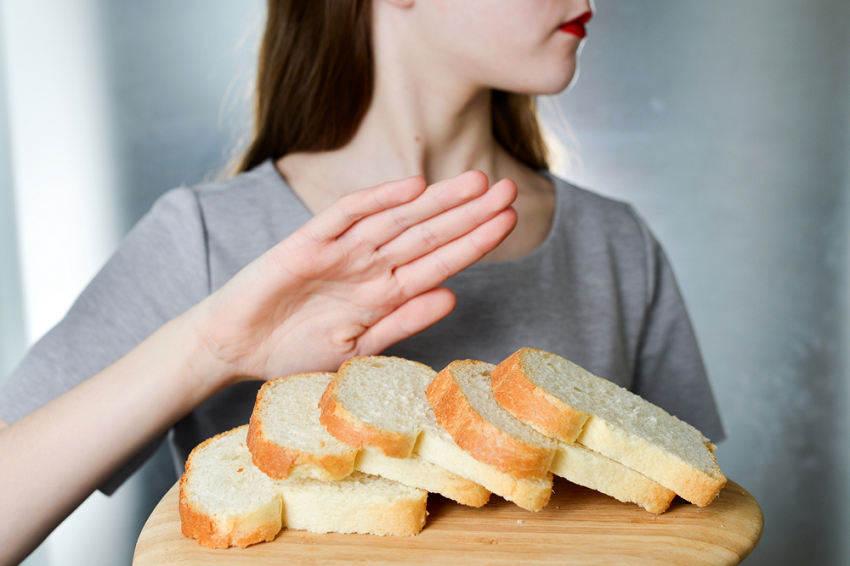 www.familiaysalud.es
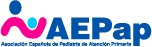 ¿Qué es el gluten? ¿Y la celiaquía?
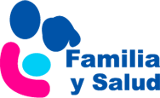 El gluten está en cereales como trigo, cebada, centeno, espelta, kamut y triticale.
La celiaquía es una intolerancia al gluten para toda la vida. 
Se produce daño en el intestino y malabsorción de nutrientes.
El único tratamiento es la dieta sin gluten.
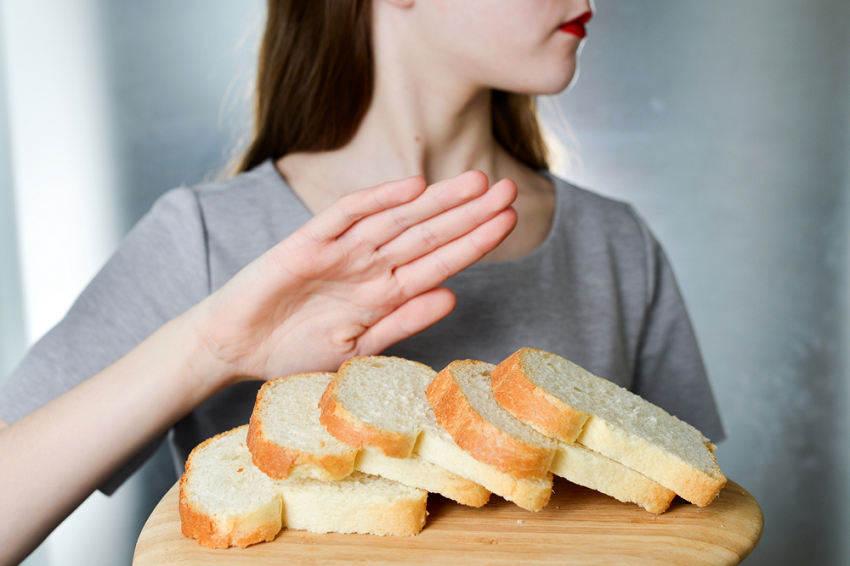 www.familiaysalud.es
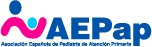 ¿Se puede tomar dieta sin gluten sin ser celíaco? ¿Es beneficioso?
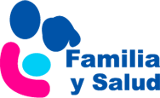 Hay otras enfermedades donde el gluten hace daño (alergia al trigo, sensibilidad al gluten)
Si su hijo no es celíaco ni tiene estas enfermedades,  no es beneficioso retirarlo de la dieta.
Será su pediatra quien le dirá si conviene          retirar el gluten de la dieta de su hijo.
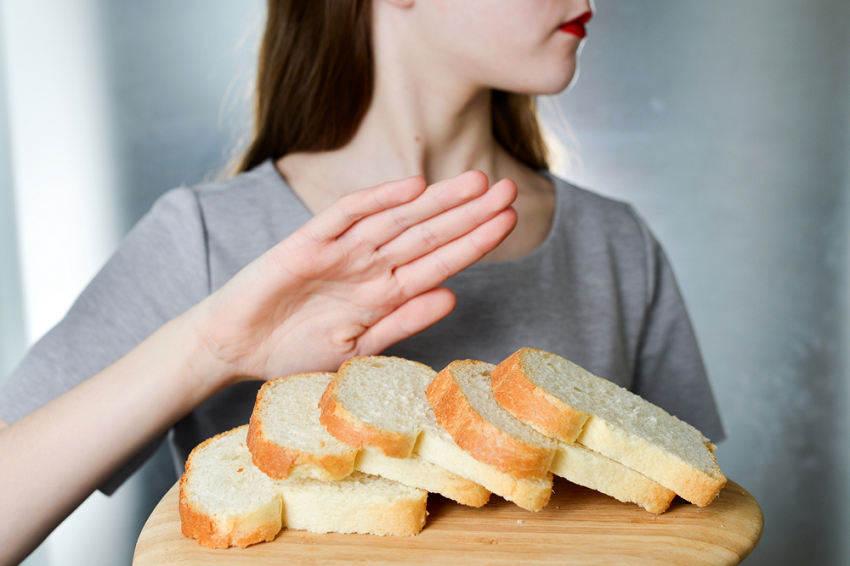 www.familiaysalud.es
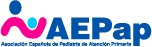